ТЕМА УРОКА: Часть 2. Задания с развернутым ответом. Задание 27.
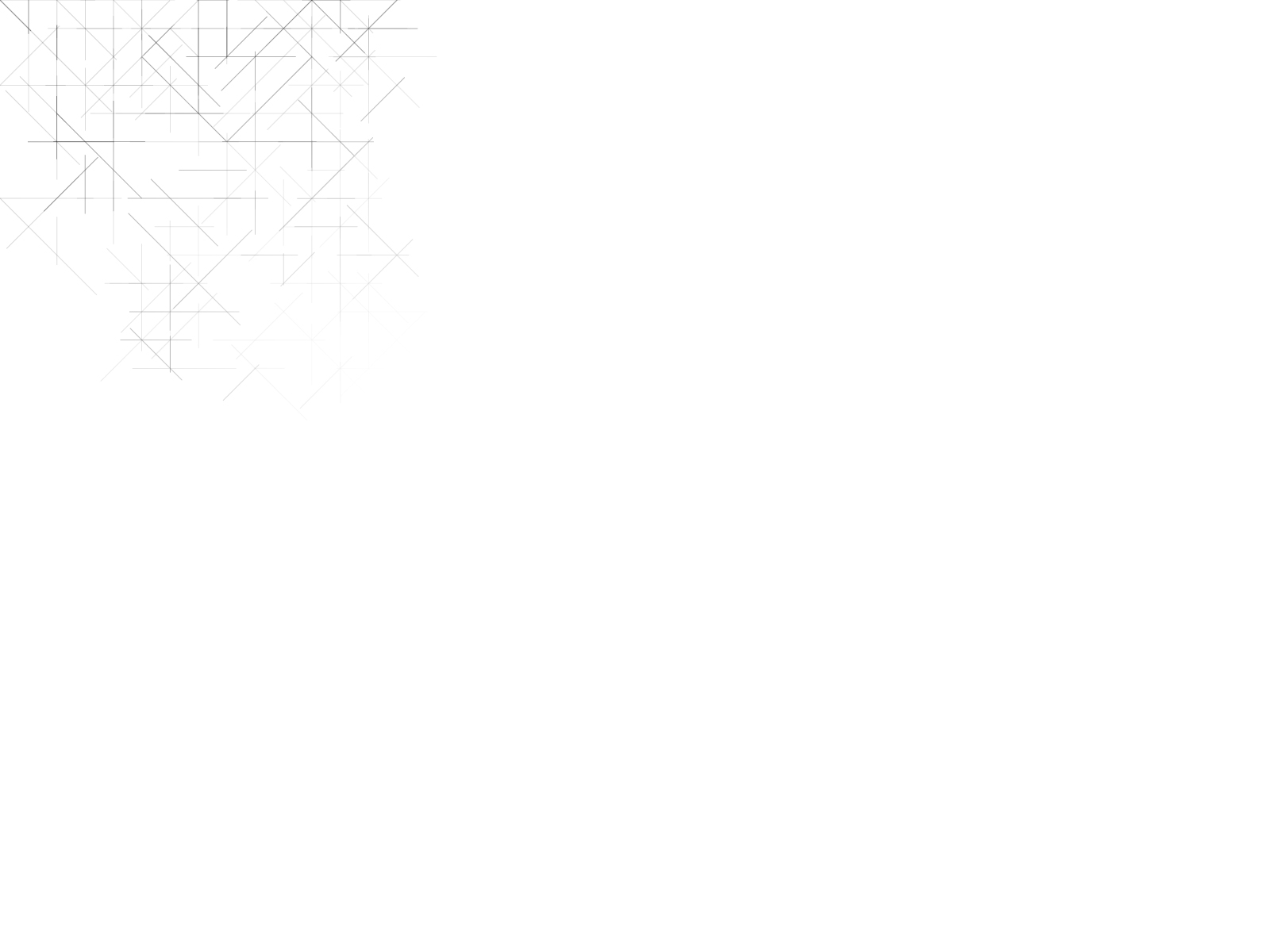 ЧТО МЫ БУДЕМ СЕГОДНЯ ИЗУЧАТЬ?
Задание развернутым ответом 27.
2. Алгоритмы решения задания 27.
Задание 27
Задание 27 представляет собой задание-задачу, содержащую условие в виде проблемной ситуации или высказывания и вопросы (предписания) к нему. Это задание высокого уровня сложности.

 Оно требует применения усвоенных знаний в конкретной ситуации, в контексте определенной проблемы. 

За полное и правильное выполнение задания выставляется 3 балла. При неполном правильном ответе – 2 или 1 балл.
Задание 27
В зависимости от содержания условия можно выделить задачи, условия которых содержат
 проблемное высказывание (суждение); смоделированную социальную ситуацию правового, экономического, бытового и иного характера; 
конкретный реальный социальный факт или явление. 
По характеру требований (вопросов) могут быть выделены задачи, которые требуют подводить данные условия под общее понятие (от частного к общему); объяснять существующие взаимосвязи.
В государстве Z развиваются новейшие коммуникационные технологии и сервисы, внедряются инновации, осуществляется переход к электронике на всех уровнях производственной деятельности, постоянно возрастает роль науки и образования в жизни общества. 

В ходе социологических опросов было установлено, что в государстве Z в период с 2013 по 2018 г. на 25% выросла доля учащихся школ, воспользовавшихся правом выбора наиболее удобной формы обучения в соответствии со своими целями и интересами. Школьники и их родители отмечают общую ориентированность системы образования на развитие и становление отношений взаимного уважения учащихся и педагогов; сохранение и укрепление здоровья учеников.
Социологические опросы показали, что в государстве Z преобладают семьи демократического типа.
Государство Z включает в себя 8 территориальных единиц, не обладающих политической самостоятельностью. Законодательную власть осуществляет парламент, а всенародно избираемый глава государства формирует правительство и возглавляет исполнительную власть. 
К какому типу относится общество Z? Какую тенденцию развития образования иллюстрируют приведённые данные? Что характеризует семью демократического типа? (Приведите любые две характеристики.) Какой факт из условия задачи позволяет сделать вывод, что Z – унитарное государство?
Пример
Постиндустриальный тип общества
Тенденция гуманизации
- совместное решение всех вопросов
- финансовая независимость женщины и мужчины
Территориальные единицы не обладают политической самостоятельностью
3 балла
Семья Мироновых состоит из шести человек: Степана, Дарьи, двух их сыновей и родителей Дарьи. Дарья ведёт домашнее хозяйство; Степан и его тесть работают по найму; мать Дарьи – предприниматель, она владеет туристической фирмой; дети учатся в школе. Средства расходуются на приобретение еды, одежды, оплату транспортных и коммунальных услуг, обслуживание двух личных автомобилей.
К какому типу (в зависимости от структуры) можно отнести эту семью? 
Какая информация Вам необходима для того, чтобы установить: является семья Мироновых патриархальной или демократической? (Сформулируйте два вопроса, необходимых для получения данной информации.) 
Какую функцию семьи иллюстрирует приведённый в задании пример деятельности семьи Мироновых? 
Каковы источники (виды) доходов семейного бюджета семьи Мироновых (назовите два источника (вида). Назовите не вид деятельности, а  вид дохода).
Граждане РФ Андрей и Александра, состоящие 10 лет в зарегистрированном браке, решили заключить брачный договор. По обоюдному согласию они включили в него пункты о своих правах и обязанностях по взаимному содержанию, порядке несения каждым из них семейных расходов, а также определили имущество, которое будет передано каждому из супругов в случае расторжения брака. 
Будет ли брачный договор с такими пунктами удостоверен нотариусом? Свой ответ обоснуйте. Назовите любые два личных неимущественных права супругов, установленных Семейным кодексом РФ.
В государстве Z в период с 2012 по 2017 г. проводилась реформа образования. За пять лет в школах страны Z на треть увеличилось количество занятий с использованием интернет-технологий, число получающих дистанционное образование выросло в два раза. Кроме того, учащиеся и их родители отмечают тенденцию гуманизации образования. 
Число желающих поступить в университеты неуклонно растёт, потому что наличие качественного образования и профессии позволяет гражданам страны Z повышать свой социальный статус, занимать более престижные места в социальной иерархии. В условиях инновационного развития экономики образование становится непрерывным на протяжении всей жизни человека.
Какая тенденция развития образования описана, но не названа в условии задачи? (Приведите название этой тенденции.) 
В чём может проявляться тенденция гуманизации образования? (Приведите собственный пример.) 
Почему в условиях инновационного развития экономики образование становится непрерывным на протяжении всей жизни человека? (Приведите собственное объяснение.) 
Какой факт в условии задачи иллюстрирует функцию образования как социального лифта?
В государстве Z в период с 2009 по 2019 г. наметился рост популярности дистанционного обучения, в школах на 40% увеличилось количество занятий с использованием интернет-технологий. В среднем число учеников, имеющих доступ к видеоурокам, другим цифровым учебным материалам, выросло в 15 раз. Кроме того, учащиеся и их родители отмечают тенденцию гуманизации образования. 
Число желающих поступить в университеты неуклонно растёт, потому что наличие качественного образования и профессии позволяет гражданам государства Z повышать свой социальный статус, занимать более престижные места в социальной иерархии. В условиях инновационного развития экономики образование становится непрерывным на протяжении всей жизни человека.
Какая тенденция образования описана, но не названа в условии задачи? (Приведите название этой тенденции.) 
В чём может проявляться тенденция гуманизации образования? (Приведите собственный пример.)
 Почему в условиях инновационного развития экономики образование становится непрерывным на протяжении всей жизни человека? (Приведите собственное объяснение.) 
Какой факт в условии задачи иллюстрирует функцию образования как социального лифта?
Правительство государства Z активно сотрудничает с соседними государствами по вопросу унификации национальных систем образования, реализации единых учебных программ, взаимного признания государствами документов об образовании.
Число желающих поступить в университеты неуклонно растёт, потому что наличие качественного образования и профессии позволяет гражданам государства Z повышать свой социальный статус, занимать более престижные места в социальной иерархии. В условиях инновационного развития экономики образование становится непрерывным на протяжении всей жизни человека.
В КИМ ЕГЭ представлены различные задания-задачи. Они могут быть классифицированы в зависимости от содержания условия или характера требований. В зависимости от содержания условия можно выделить задачи, условия которых содержат проблемное высказывание (суждение); смоделированную социальную ситуацию правового, экономического, бытового и иного характера; конкретный реальный социальный факт или явление. По характеру требований (вопросов) могут быть выделены задачи, которые требуют подводить данные условия под общее понятие (от частного к общему); объяснять существующие взаимосвязи.
ВОПРОС
Задание 27 представляет собой задание-задачу, содержащую условие в виде проблемной ситуации или высказывания и вопросы (предписания) к нему. Это задание высокого уровня сложности.
 Оно требует применения усвоенных знаний в конкретной ситуации, в контексте определенной …. 

                     ВСТАВЬТЕ ПРОПУЩЕННОЕ СЛОВО